BER February 2023 Major Release
eChMC 29 July 2022
eChMC 22 July 2022 Output
Decision on BER for Feb-23 Major Release was deferral.
Shippers wished to understand in more detail the breakdown of potential one off activities for XRN4990.
Reasoning being that future changes (not 100% Shipper funded) could benefit from reduced costs by XRN4990 introducing the core re-suable functionality.
eChMC acknowledged that XRN4990 is driven by UNC Modification 0664 and a non-approval could result in it being de-scoped from Feb-23
Agreed to a further eChMC on 29 July 2022 with CDSP providing details on one off activity costs and all eChMC members to discuss the potential re-distribution of costs
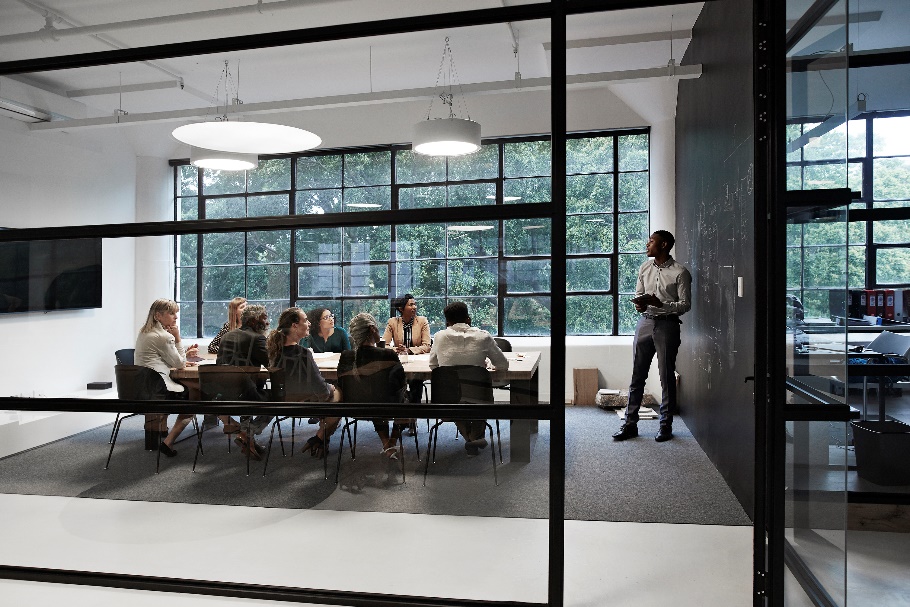 eChMC 29 July 2022
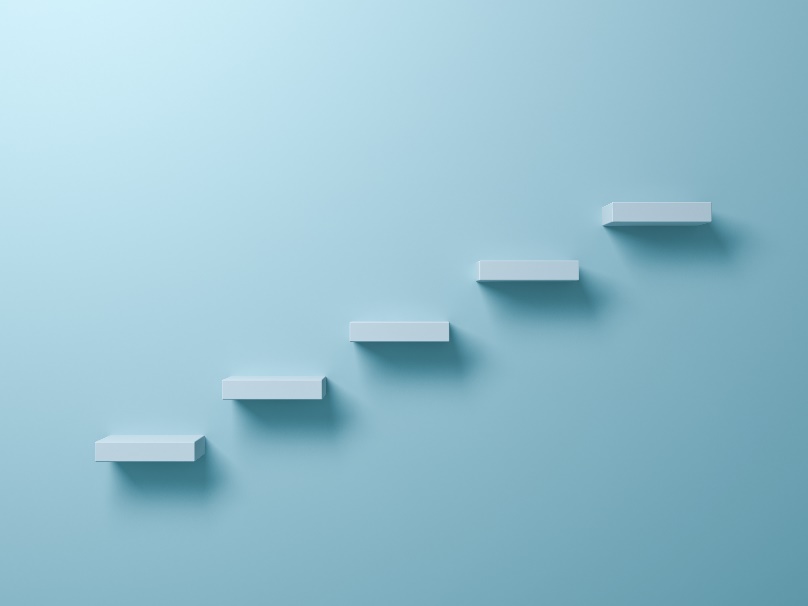 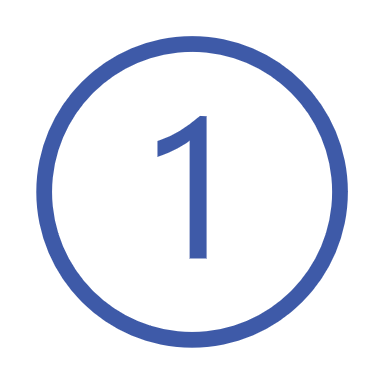 ChMC members to discuss the one-off activities and potential redistribution of funding across constituents.
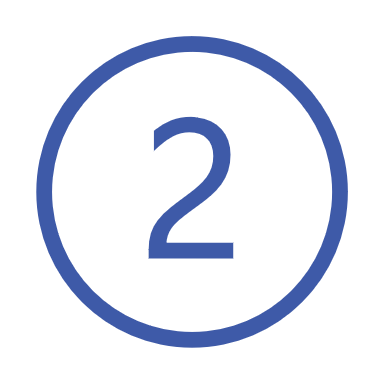 Agree the approach to be taken with regards to XRN4990.
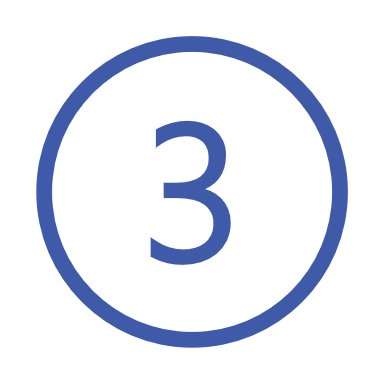 Seek approval for the February 2023 Major Release BER (including outcomes from step 1 & 2).
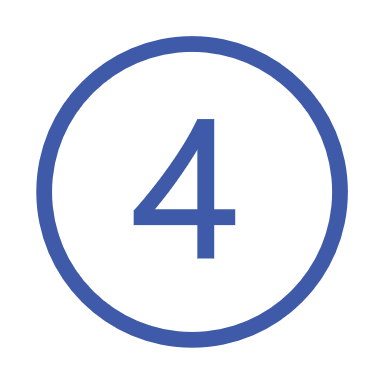 If required, CDSP to amend and issue the revised approved BER to all for information following eChMC.
XRN4990 One Off Activities
Under XRN4990 there are certain elements related to the feed of data from DDP to UK Link that would only need to be carried out once, if similar functionality is required for approved solutions in the future.

These one-time activities are listed below and relate to the introduction of Read Performance data being made available for UK Link to utilise.
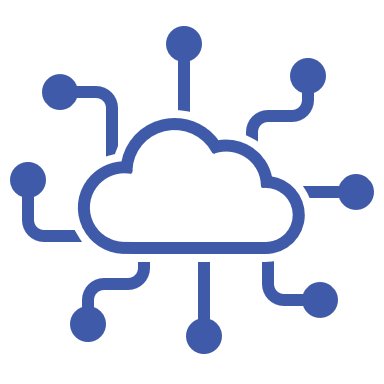 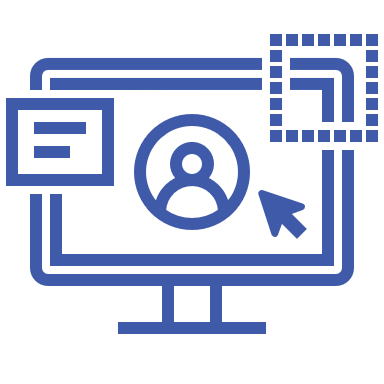 Testing
Integration